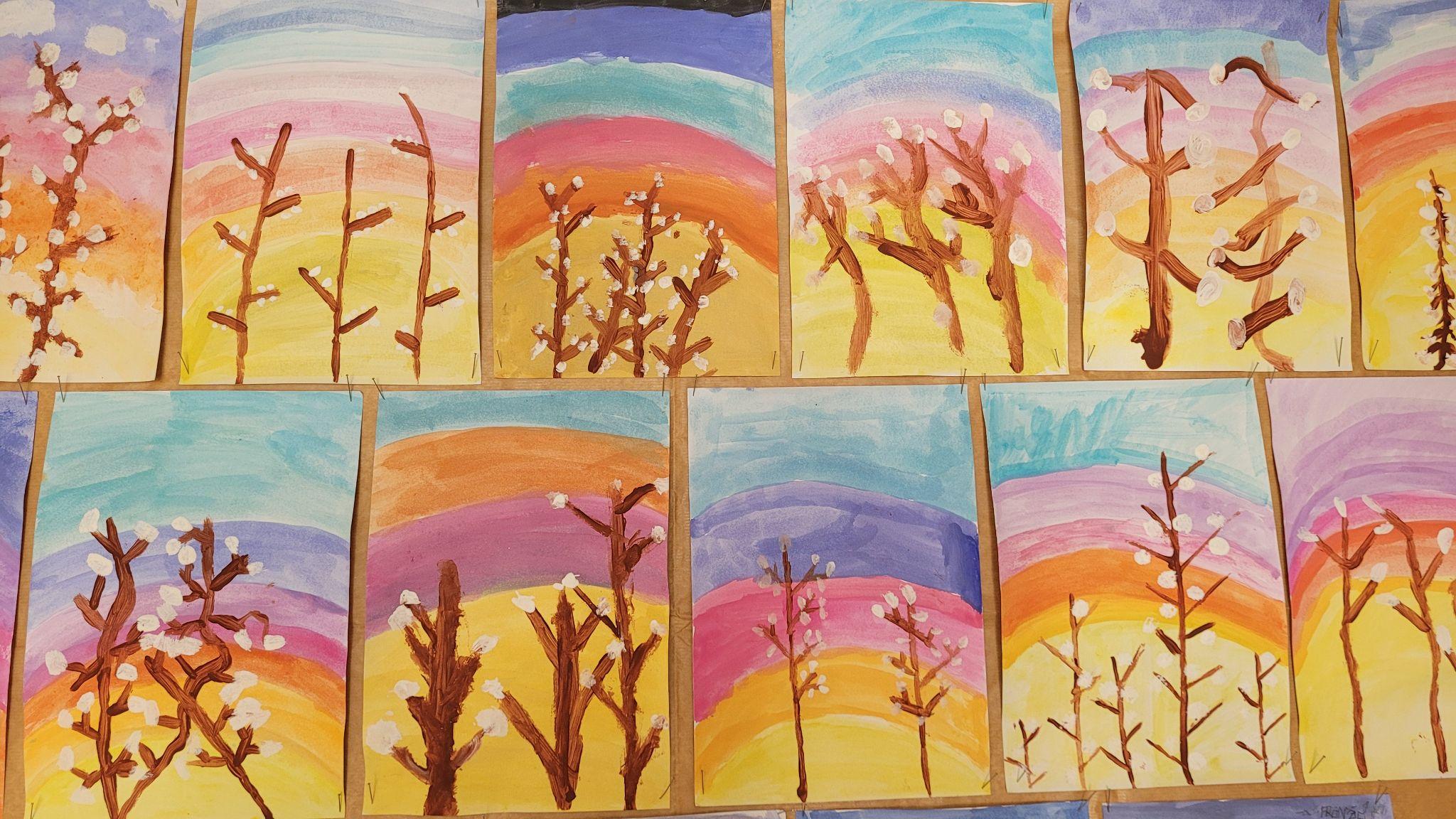 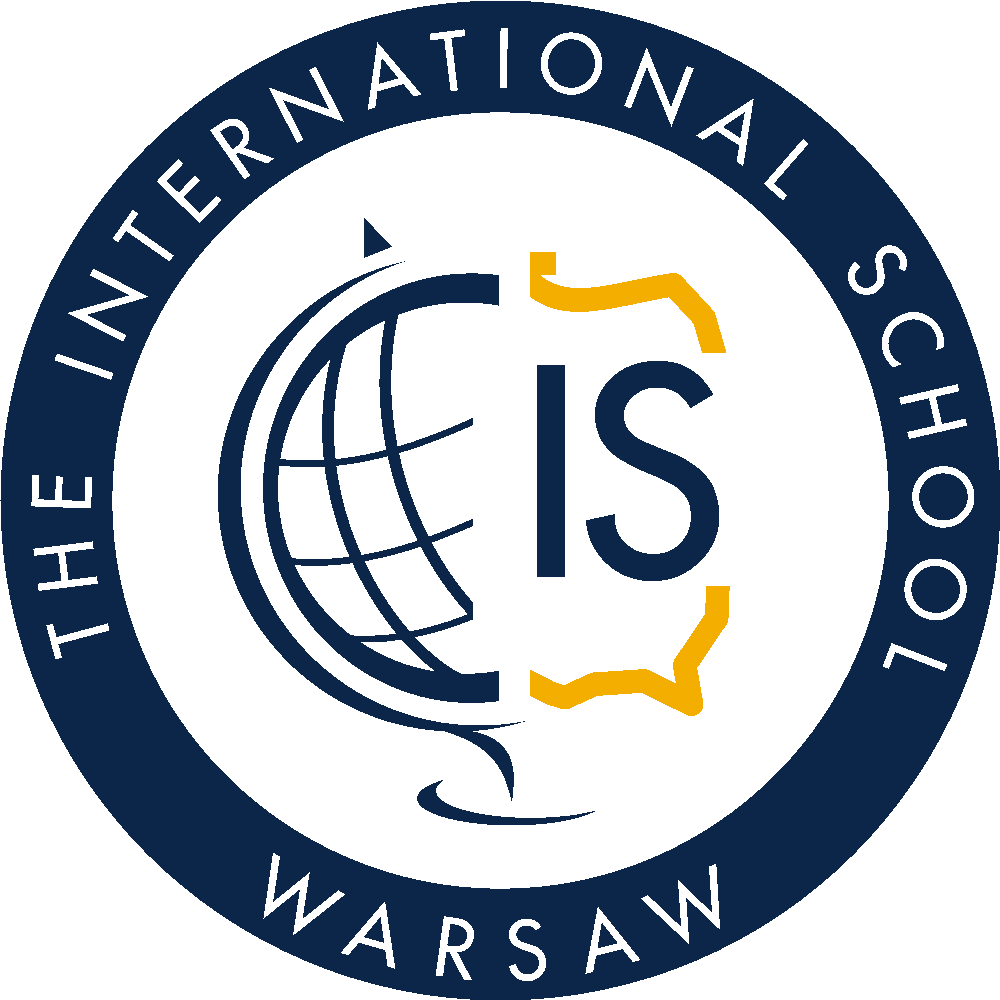 KLASA: 0| MIESIĄC: marzec| NAUCZYCIEL: Aleksandra Rydel, Magdalena Dąbkowska
BLOKI TEMATYCZNE
Domy, domeczki…., Zabawki, Gady wymarłe i współczesne, Smokolandia, 
Na tropach wiosny, Wszystko może być muzyką
NAJWAŻNIEJSZE ZAGADNIENIA W RAMACH EDUKACJI
POLONISTYCZNA
MATEMATYCZNA
Poznanie zapisu cyfry “9”, utrwalanie zapisu cyfr w liniaturze
Układanie cyfr z ciał - praca grupowa
Tworzenie bajek matematycznych, zapisywanie działań do zadań z treścią
Matematyczne gry karciane - dodawanie, porównywanie liczebności zbiorów, dopełnianie do danej liczby
Utrwalanie nazw miesięcy,
Klasyfikowanie przedmiotów według cech,
Matematyczne i przyrodnicze sudoku,
Gry planszowe, 
Ćwiczenia z wykorzystaniem neurokart,
Ćwiczenia doskonalące pamięć wzrokową
Wprowadzenie liter: d, k, l, s, w. Ćwiczenia grafomotoryczne, pokaz kierunku kreślenia i kształtu liter pisanych w liniaturze w pionie i w poziomie, w piasku i z użyciem drucików kreatywnych.                                                                           Analiza głoskowa wyrazów. Głoski w nagłosie, wygłosie i śródgłosie. Wskazywanie samogłosek i spółgłosek w wyrazach. Inscenizacja wiersz A. Fredry “Paweł i Gaweł”.                                 Zagadki o zawodach. 
Zabawy dźwiękonaśladowcze.   
Czytanie prostych zdań.Wskazywanie zdań pytających.
PRZYRODNICZA I SPOŁECZNA
Domy w różnych miejscach na świecie. Zawody.                           Budowa kota. Cechy charakterystyczne. Koty domowe i dzikie, egzotyczne. Powiedzenia o kotach.                                        Historia zabawek. Rozmowa o mojej ulubionej zabawce. Funkcje zabawek na całym świecie. 
Dinozaury - historia, cechy charakterystyczne, różnice.
Gromady zwierząt - charakterystyczne cechy, klasyfikowanie do grupy.                     
Smokolandia - opowiadanie o smoku, rozmowa o odmienności, ukrytych talentach i wyjątkowości każdego z nas.                                 Nauka piosenki o wiośnie. Zmiany zachodzące wiosną w przyrodzie. Oznaki wiosny. Budowa bociana, ciekawostki o bocianach, Obserwacja bocianów przez kamerki internetowe. 
Popularne instrumenty muzyczne, rozpoznawanie instrumentów po dźwiękach, wspólne muzykowanie, zabawa “Dyrygent”
PLASTYCZNA I TECHNICZNA
Moje super moce - ilustrowanie własnych talentów. 
Suknia Pani Wiosny - wycinanie i doklejanie elementów
Jaskółka - symbol wiosny
Wiosenne mega puzzle - kolorowanie w parach. 
Nasze instrumenty muzyczne
ZAPYTAJ MNIE MAMO, ZAPYTAJ MNIE TATO
Opisz zmiany, jakie zachodzą w przyrodzie wiosną.                                                                                                                                Wymień wyrazy, które w nazwie zawierają głoski: d, k, ,l  s, w.
Opowiedz o swojej ulubionej zabawce.
Jakie znasz rodzaje dinozaurów? Wymień kilka ssaków.
CO PRZED NAMI…
PROJEKTY I WYDARZENIA
Wystawa “Wynalazki”                                              Pierwszy dzień wiosny. Wiosenne przebrania
Wycieczka do Ogrodu Botanicznego w Powsinie
Indywidualne spotkania z rodzicami